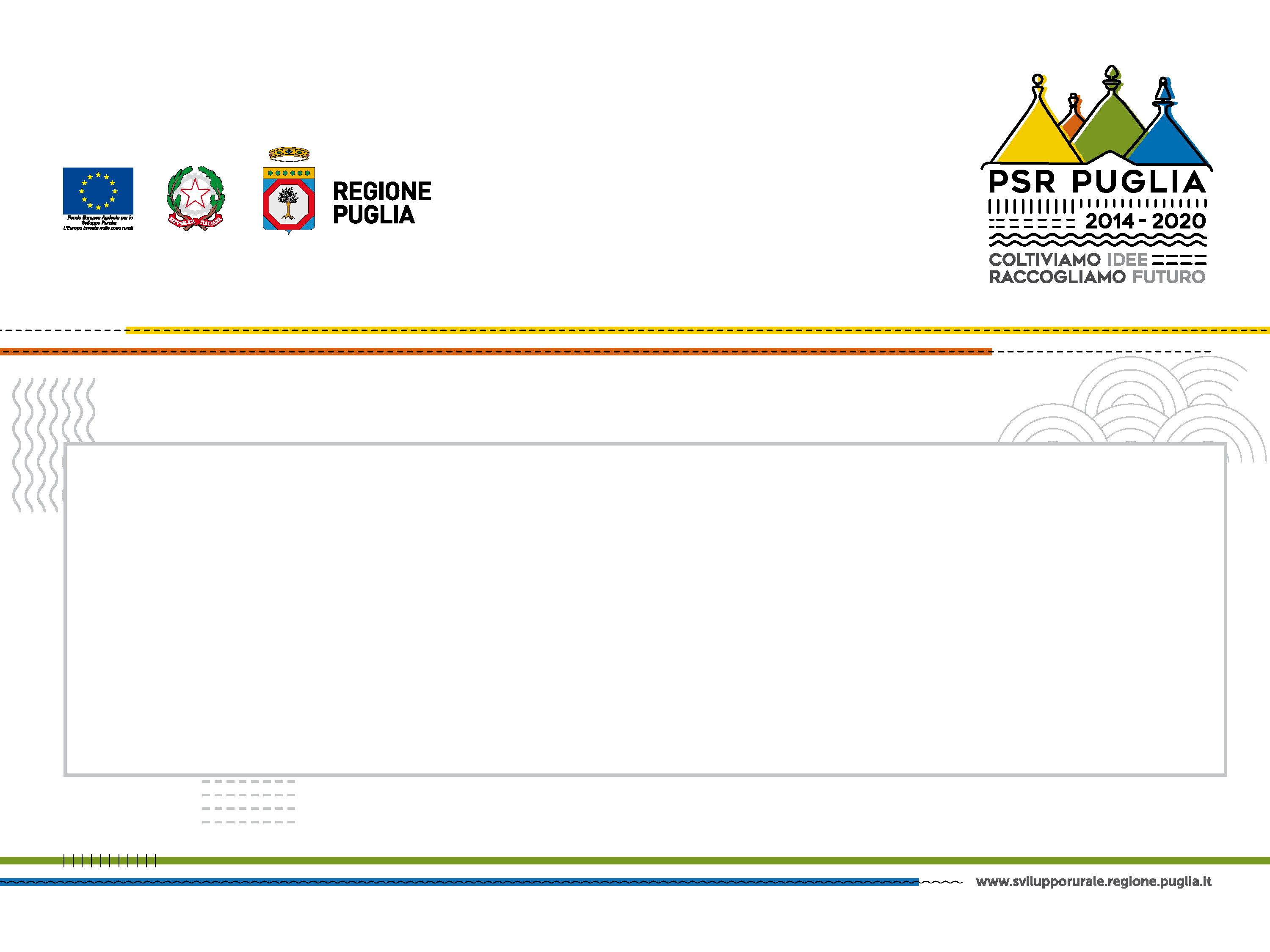 AVVISO PUBBLICO PER LA PRESENTAZIONE DELLE DOMANDE DI SOSTEGNO DI CUI ALLA SOTTOMISURA 4.4 

OPERAZIONE A e OPERAZIONE B

“SOSTEGNO PER investimenti non produttivi 
connessi all’adempimento degli obiettivi 
agro-climatico-ambientali”
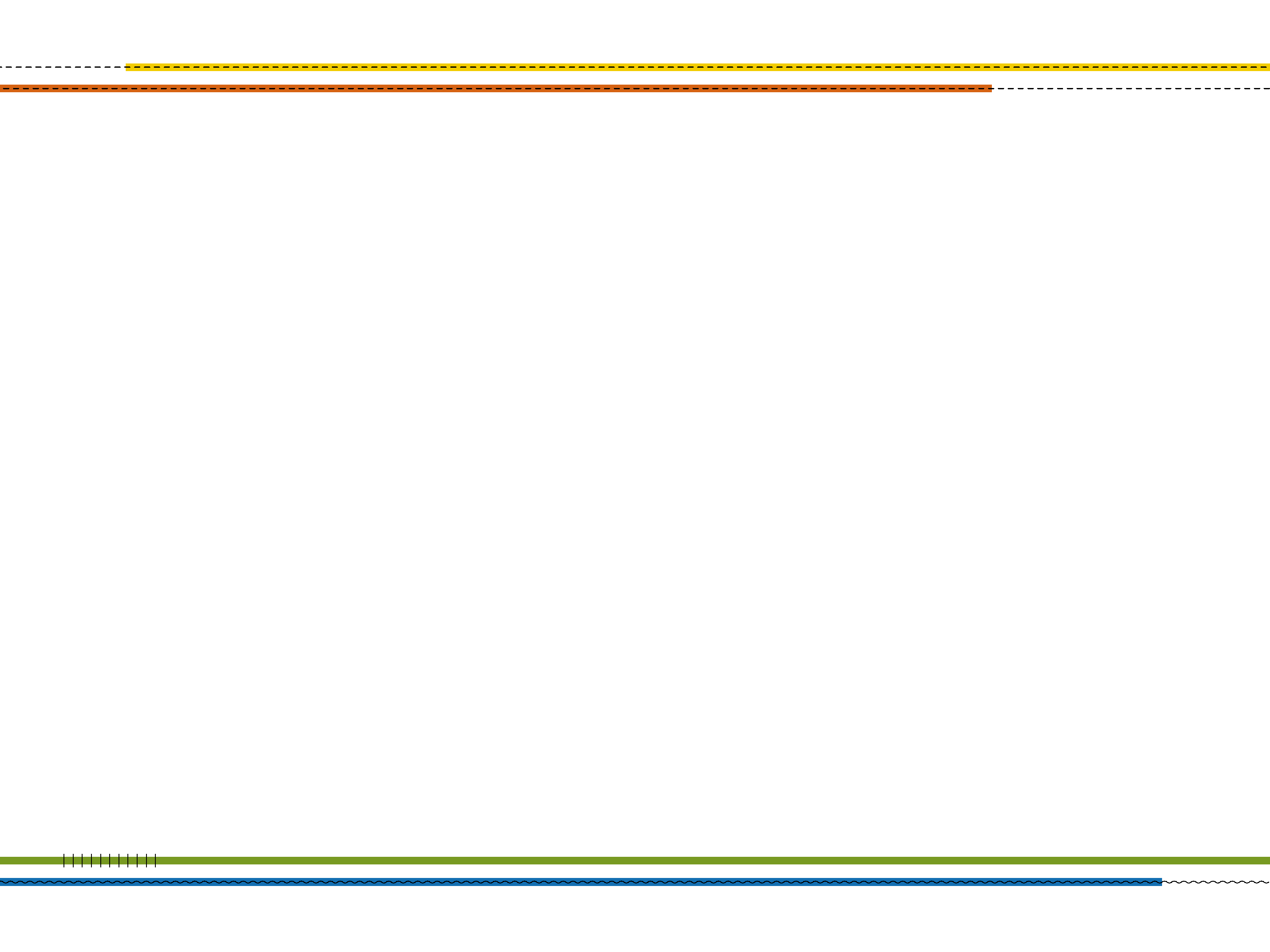 FINALITÀ DELL’ AVVISO
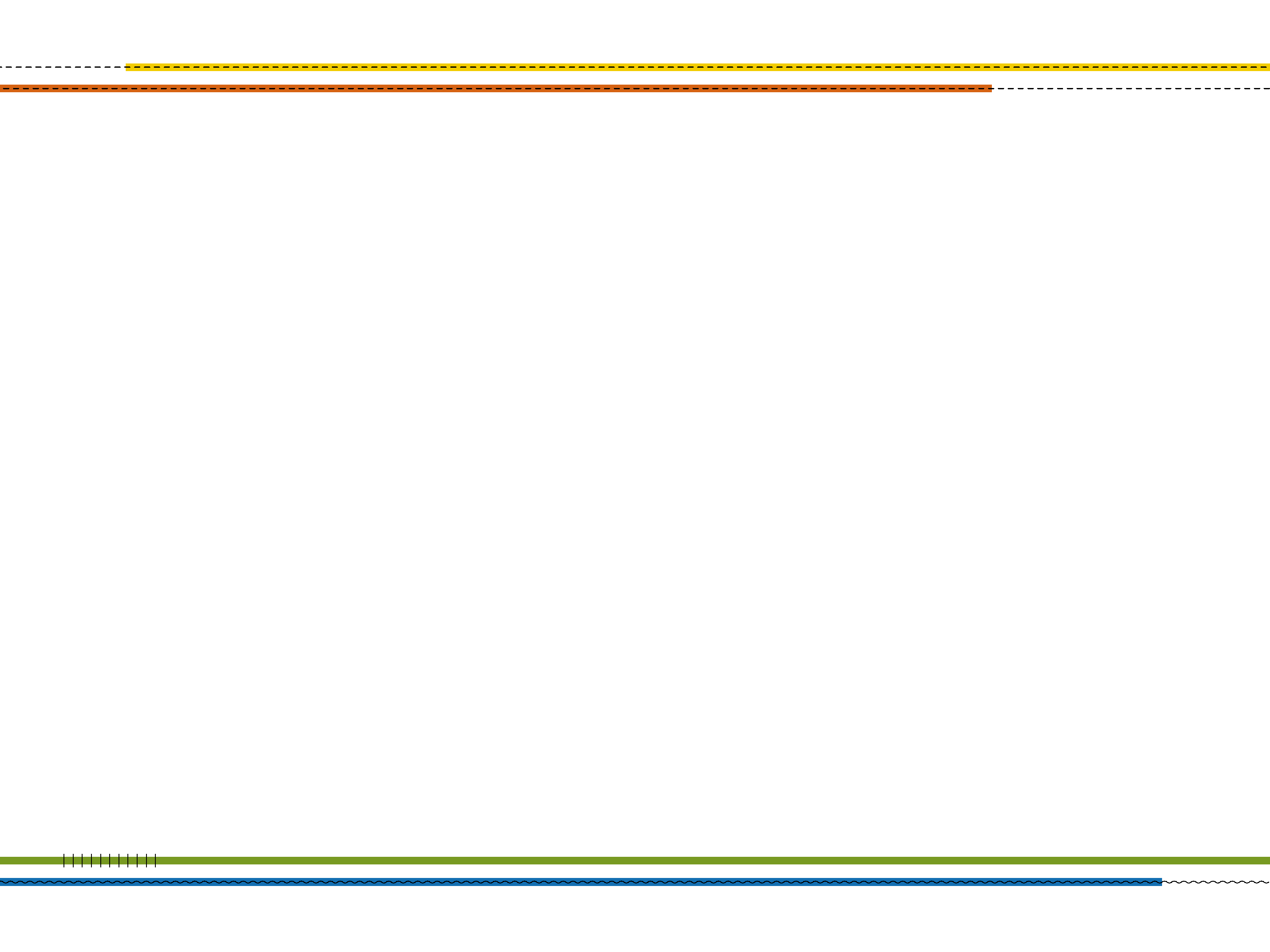 LOCALIZZAZIONE
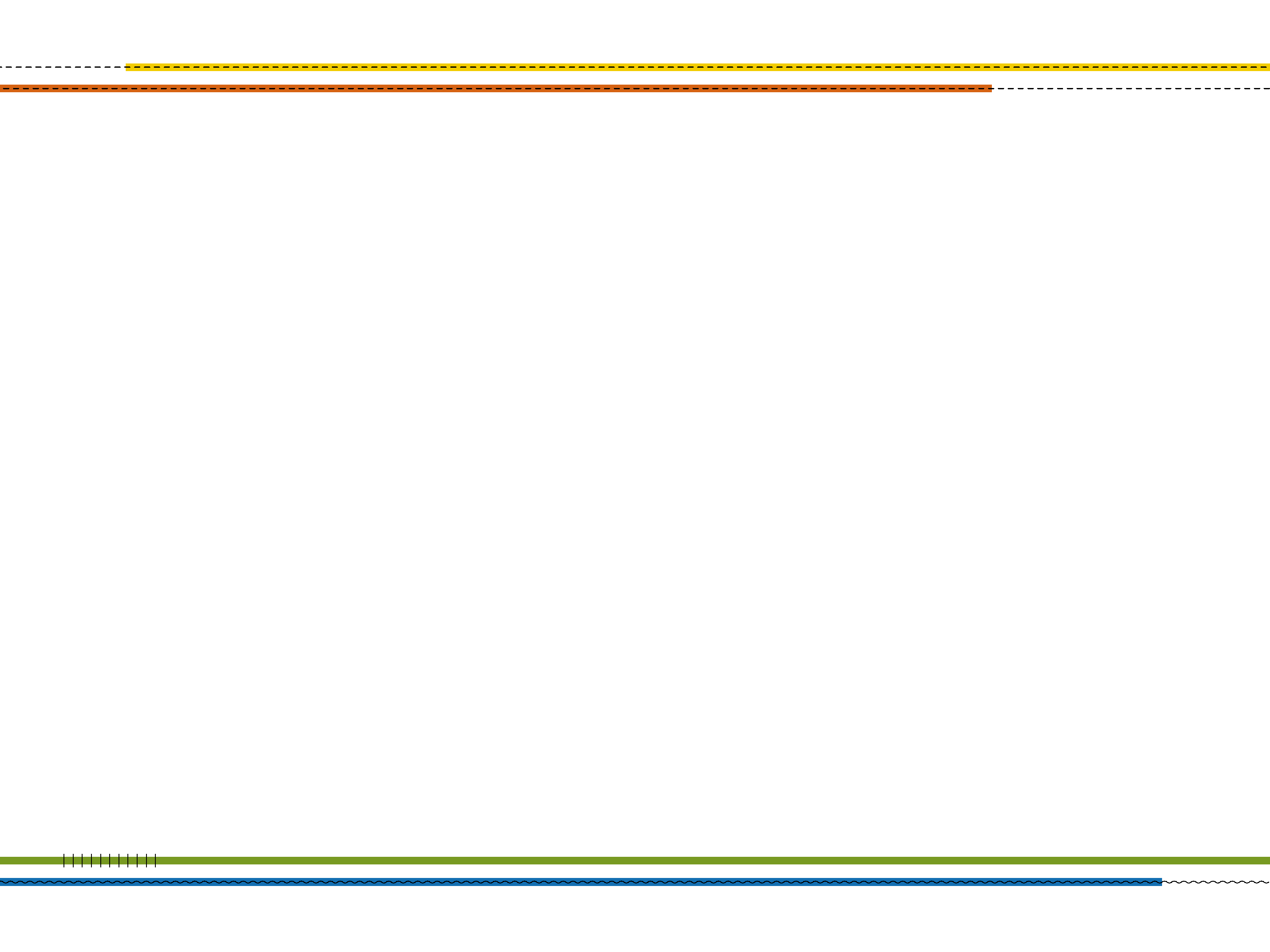 BENEFICIARI
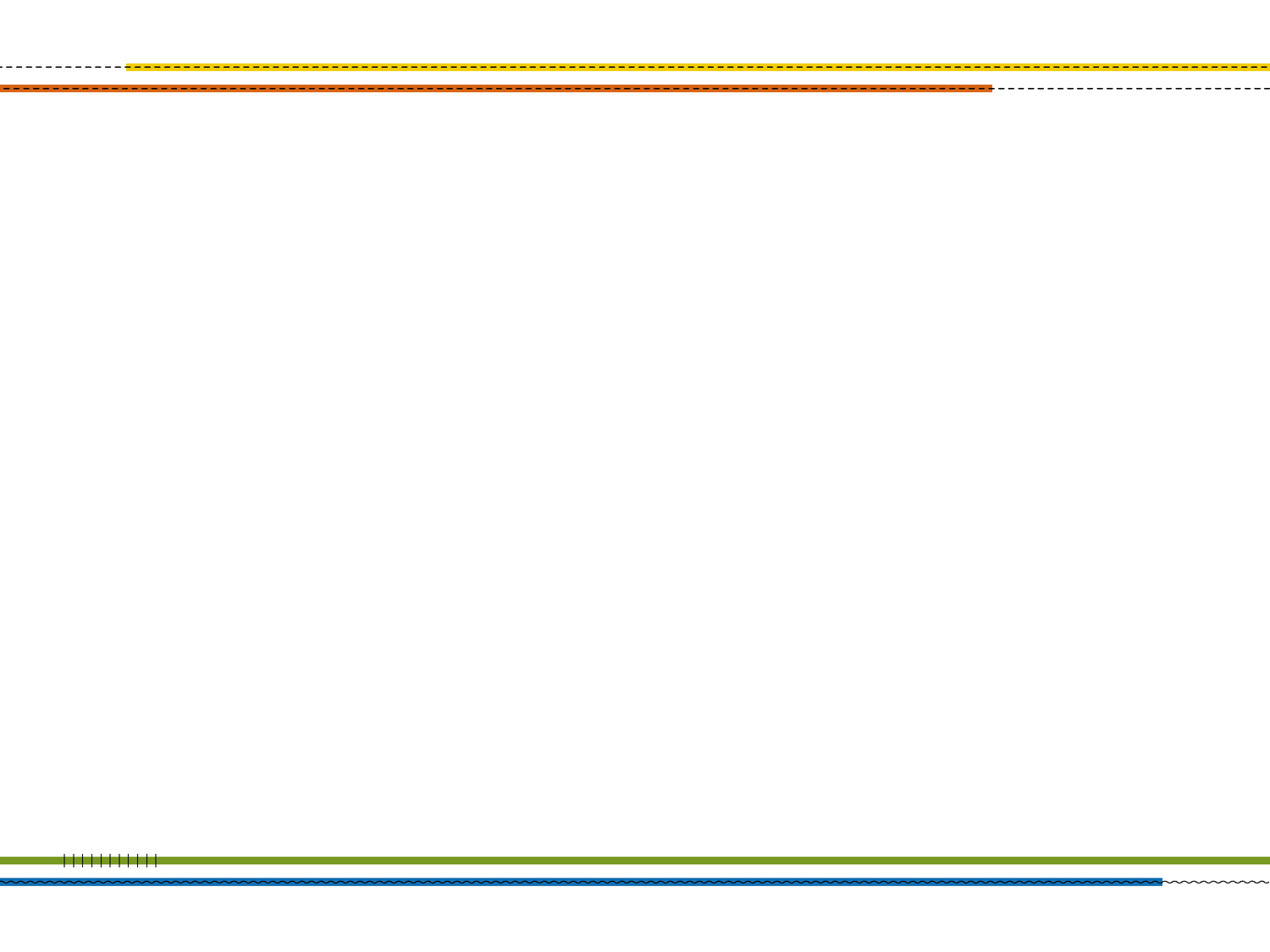 TIPOLOGIA DI INVESTIMENTO E COSTI AMMISSIBILI
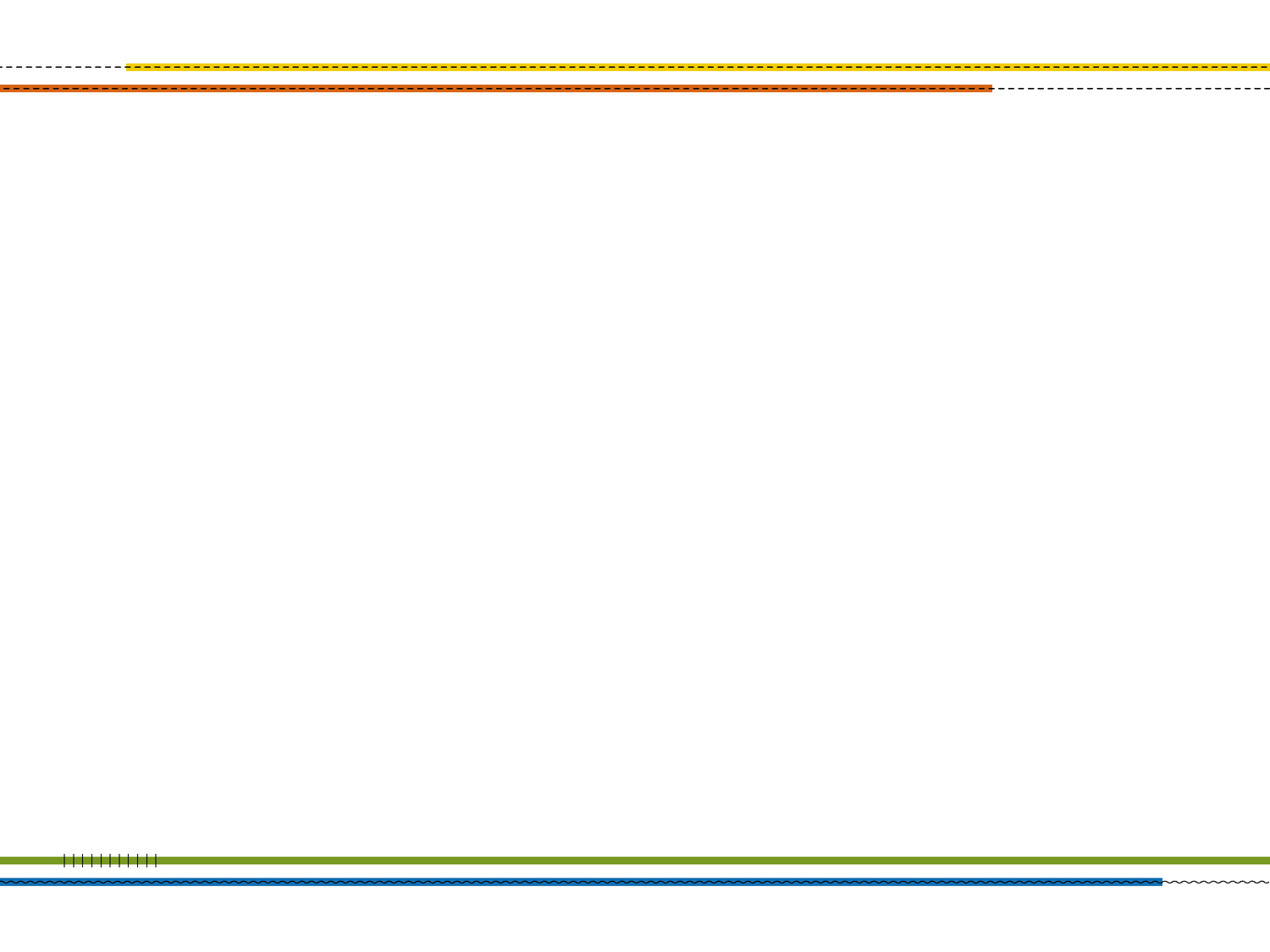 TIPOLOGIA DI INVESTIMENTO E COSTI AMMISSIBILI
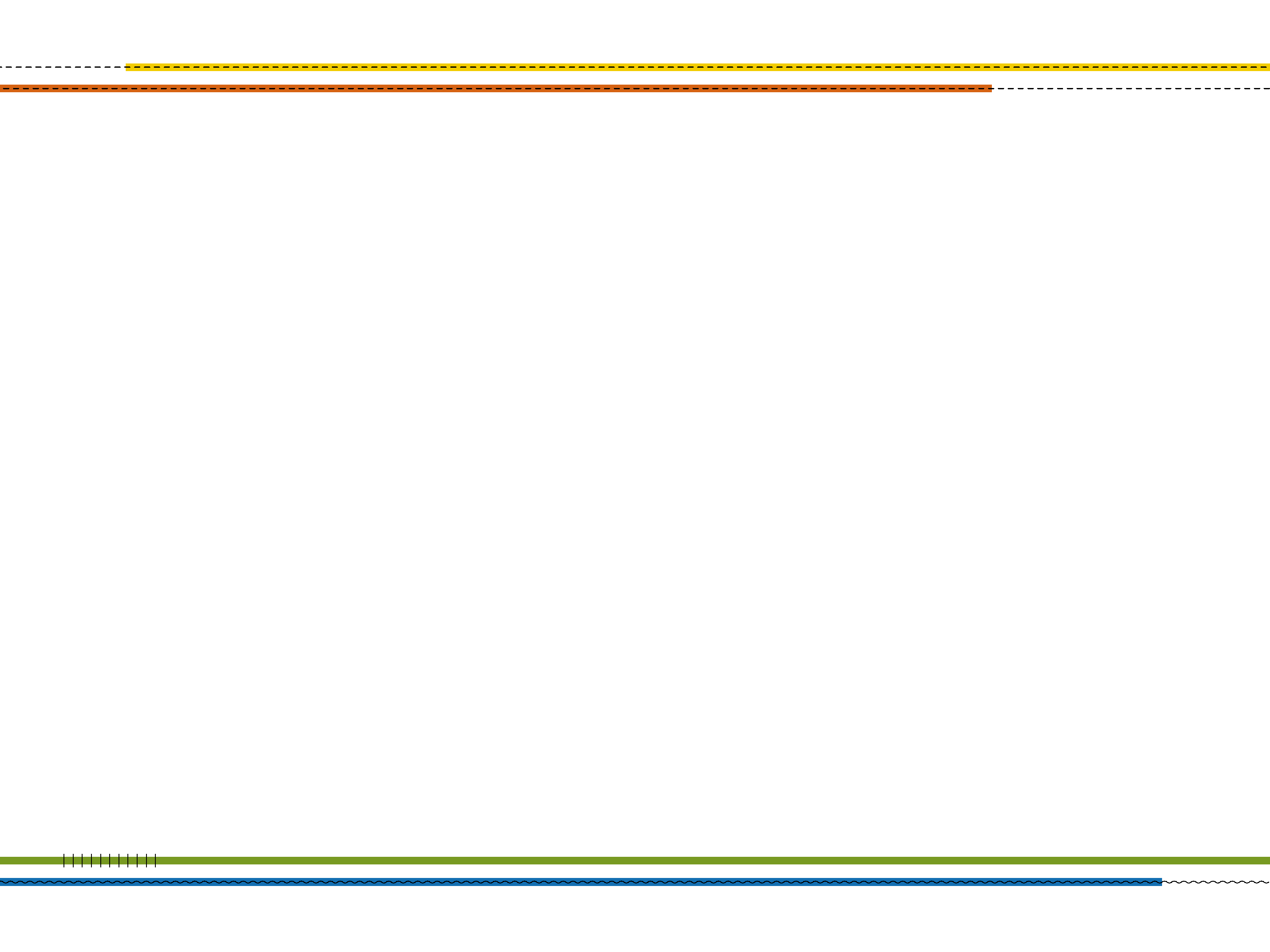 CONDIZIONI DI AMMISSIBILITÀ
Operazione A
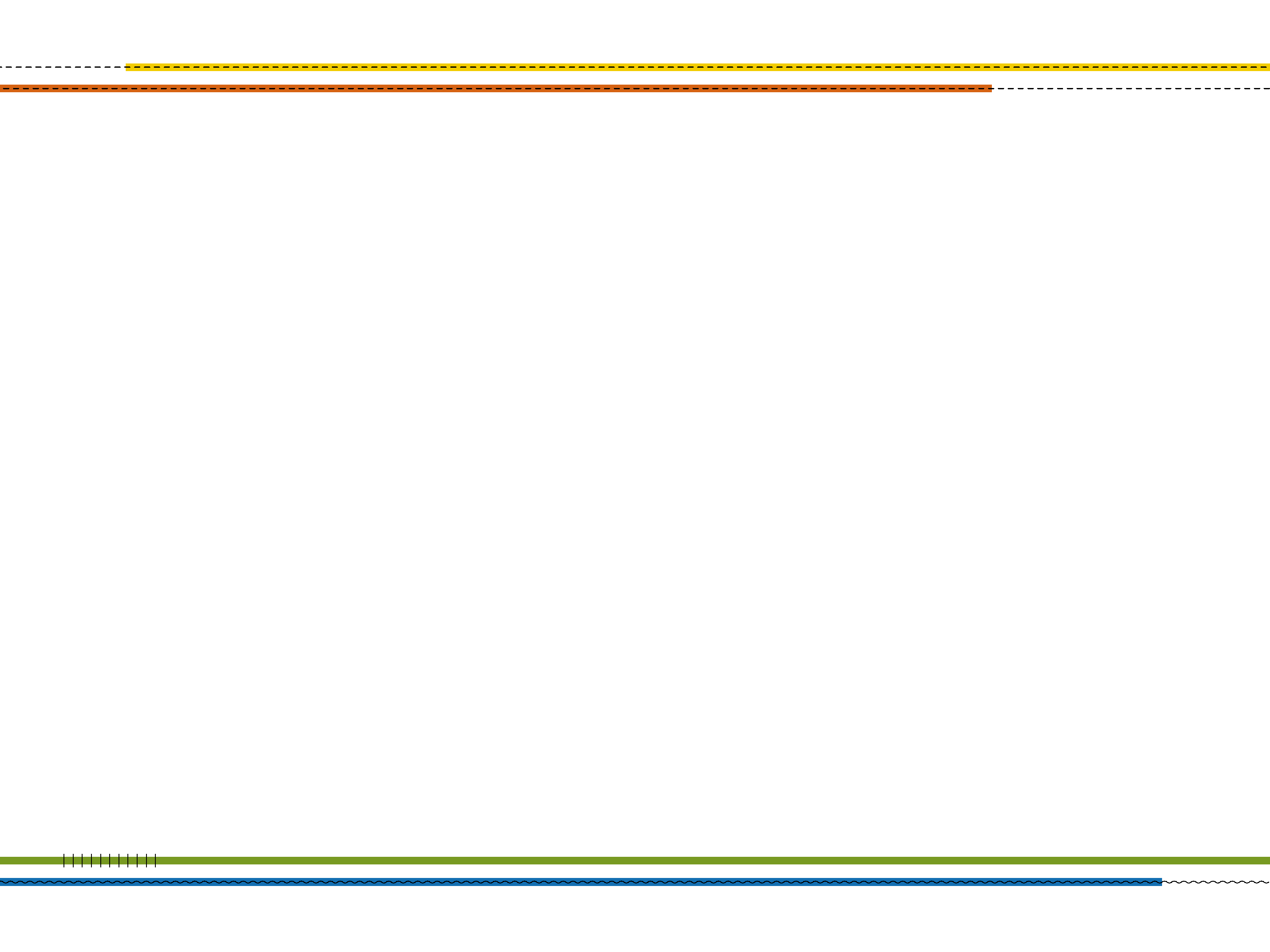 CONDIZIONI DI AMMISSIBILITÀ
Operazione B
L’importo di sostegno richiesto per singola domanda non può essere inferiore a € 5.000,00 e superiore a € 100.000,00


- Le fasce tampone non possono essere sostenute nelle aree in cui sono oggetto di condizionalità
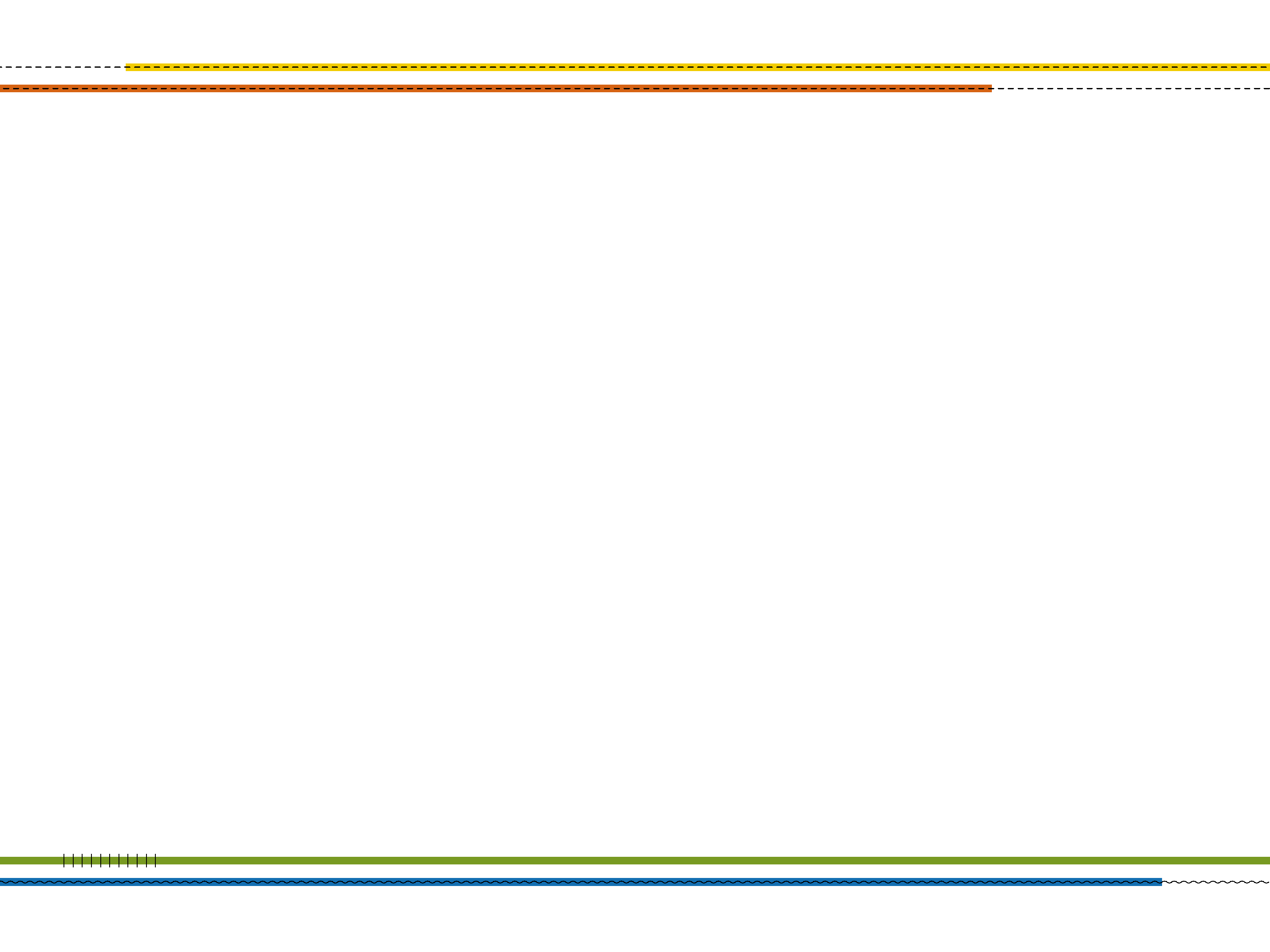 TIPOLOGIA ED ENTITÀ DEL SOSTEGNO PUBBLICO
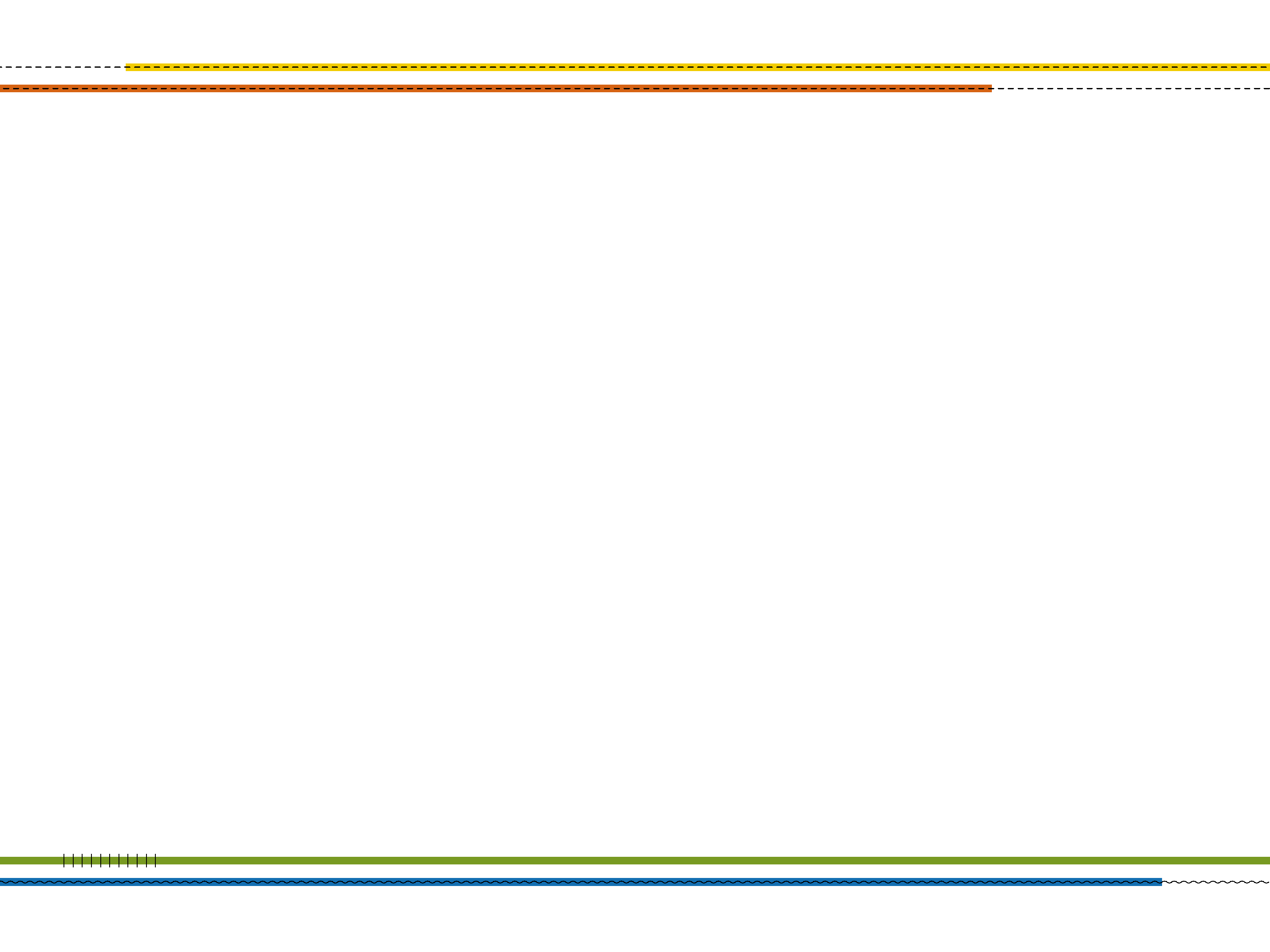 TIPOLOGIA ED ENTITÀ DEL SOSTEGNO PUBBLICO
PRECISAZIONI
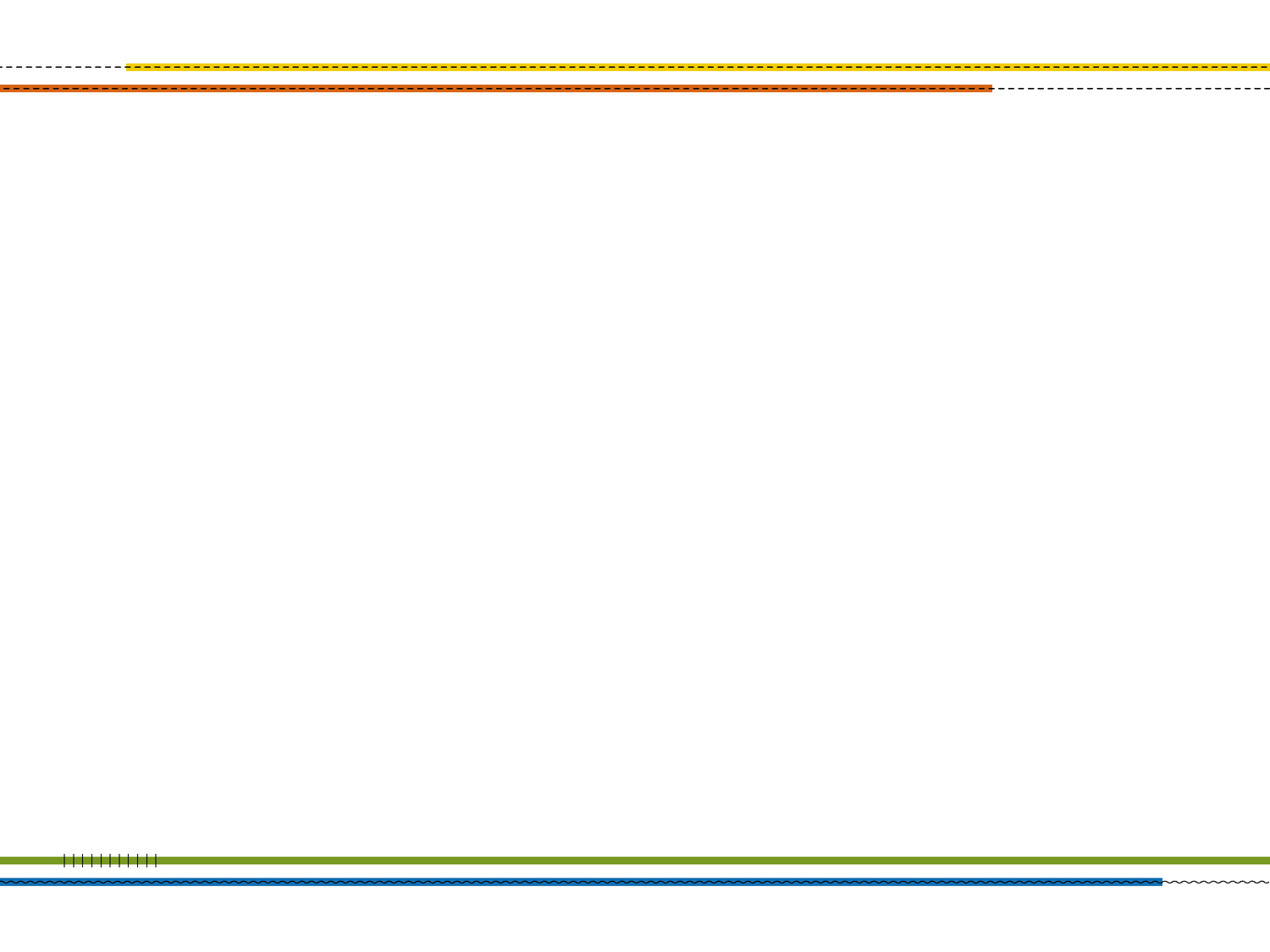 CRITERI DI SELEZIONE
A) MACROCRITERIO DI VALUTAZIONE: AMBITI TERRITORIALI
B) MACROCRITERIO DI VALUTAZIONE:  TIPOLOGIA DI INTERVENTO
OPERAZIONE A
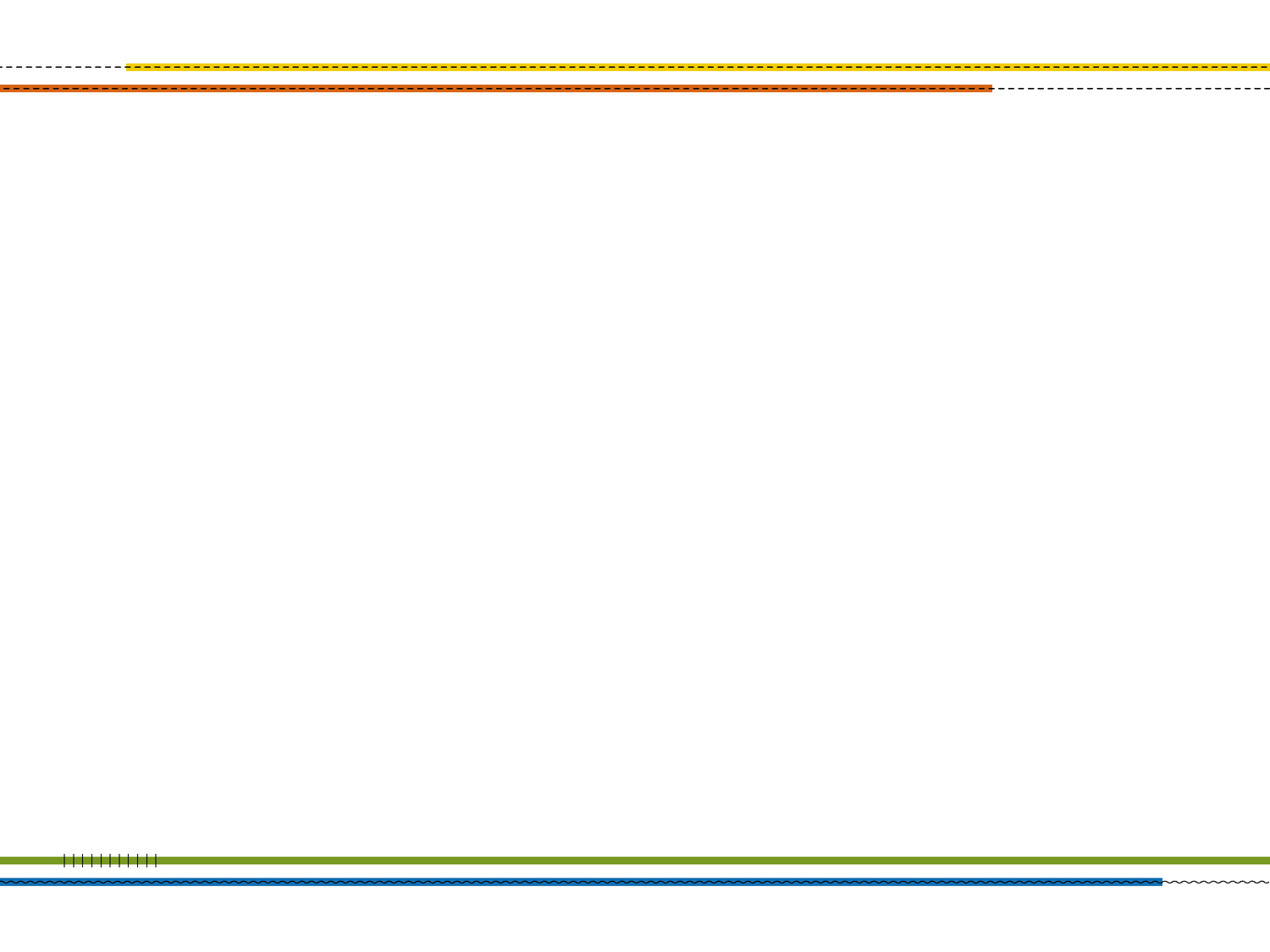 CRITERI DI SELEZIONE
C) MACROCRITERIO DI VALUTAZIONE: BENEFICIARI
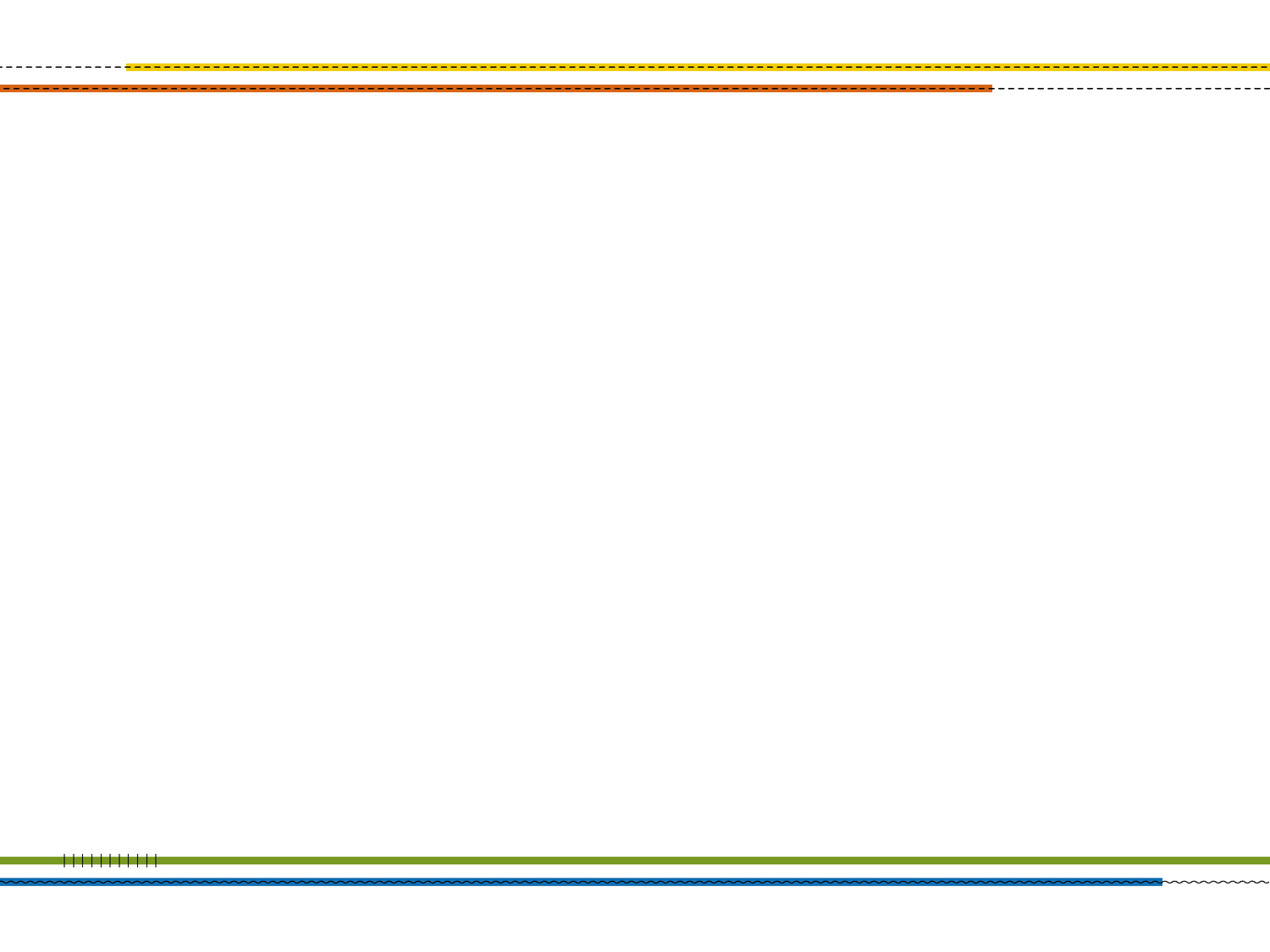 CRITERI DI SELEZIONE
A) MACROCRITERIO DI VALUTAIONE: AMBITI TERRITORIALI
B) MACROCRITERIO DI VALUTAZIONE:  TIPOLOGIA DI INTERVENTO
OPERAZIONE B
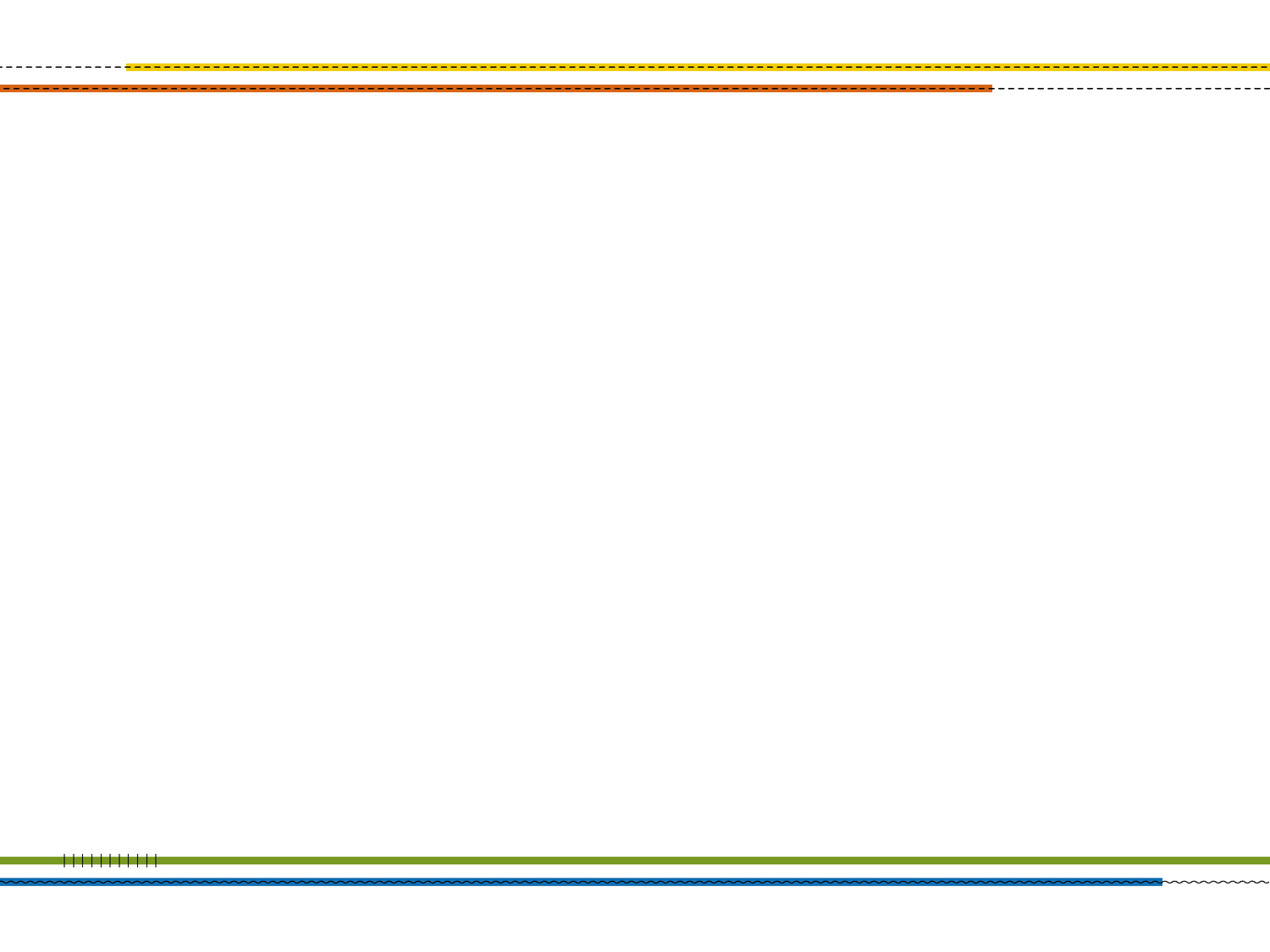 CRITERI DI SELEZIONE
C) MACROCRITERIO DI VALUTAZIONE: BENEFICIARI
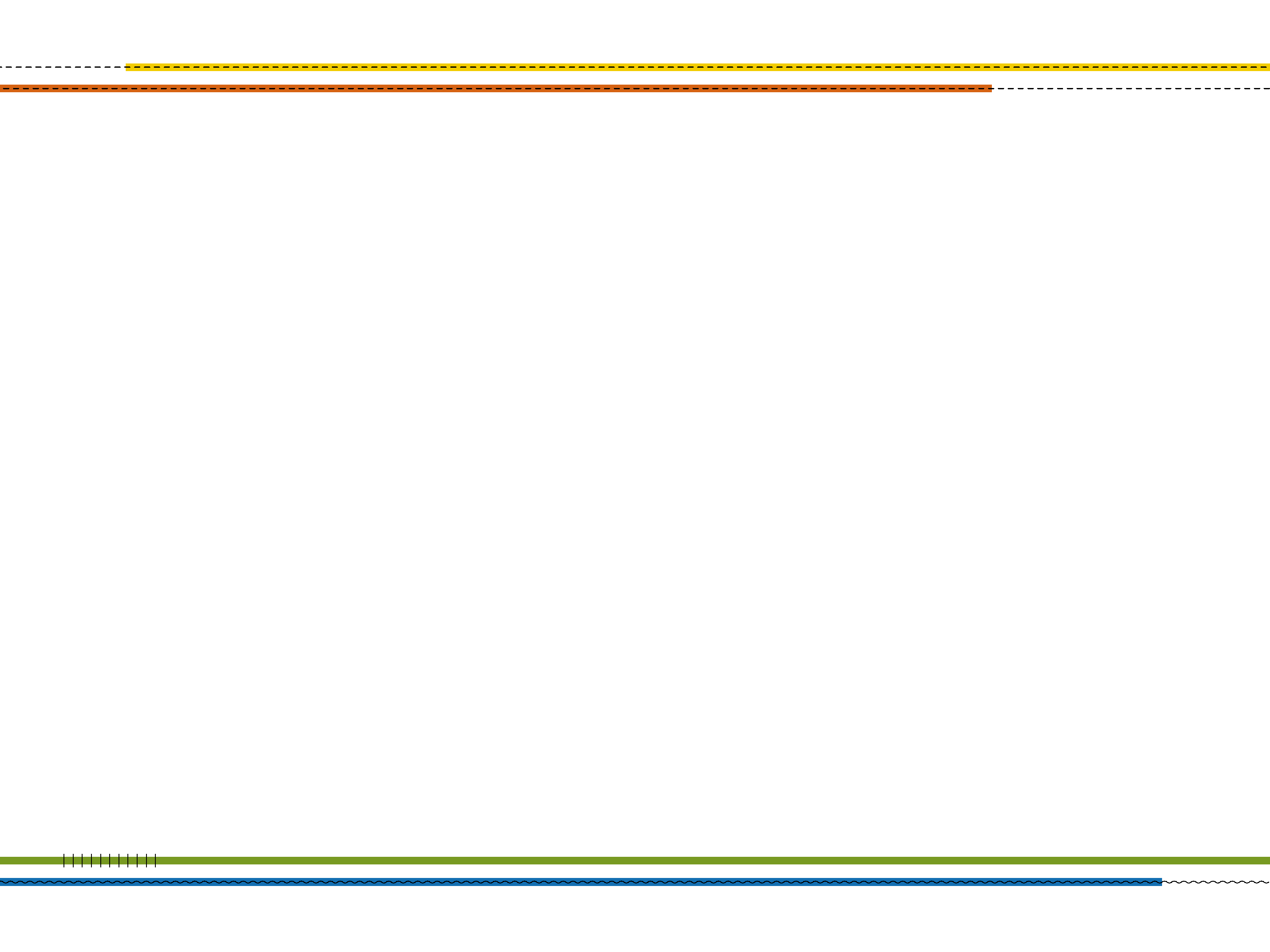 OPERE EDILI ED AFFINI